NetSuite Shipments
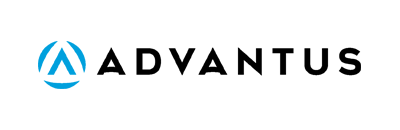 Kevin Kazimir
May 4th, 2021
Agenda
What is the “ADV – Outbound Shipment” record
 Outbound Shipment Manager
 Shipping Parcel (aka “Smallpack”)
 LTL Shipping
 Shipping and EDI
 Shipment Manipulation (Consolidation and Changing Shipment Structure)
 Rollbacks
What is the “ADV – Outbound Shipment” Record
Custom Advantus “shipment” record
 Commonly abbreviated as “OBS” or “Shipment”
 Group of Item Fulfillments going to the same Customer, Same Ship Date, Same Ship Via, Same Freight Pay Code
Item Fulfillment 1
Shipping on 5/6
Shipment 1
Sales Order 1
(For ABC Company)
Item Fulfillment 2
Shipping on 5/13
Shipment 2
Item Fulfillment 3
Shipping on 5/13
Sales Order 2
(For ABC Company)
More OBS Fun Facts
It’s the Analog to the Wisys Shipment Record (wsPkgShipment) in 1.0
 Searchable via Global Search
 Can be found in the “Related Records” tab of Sales Order and Customer records
 Gets generated after the order is picked
 Shipment Ship Via is not always the same as the Sales Order Ship Via
Shipment Statuses
Picking
 Shipment Pending (LTL Only)
 Booked
 Shipped
 Other Statuses
Rollback In Progress
Rollback Completed
Consolidation in Progress
Consolidated
OBS Tour
Onward to NetSuite…
Outbound Shipment Manager
Successor to “AD PP4 Shipping” in Agility
 Under “Shipping & Receiving” menu
 Can filter and mass update
 Has lots of validation
Cannot ship a “load” if all shipments on that load are not fully picked
Must enter dimensions on mixed cartons
Must specify an acct # for 3rd Party Billing
Cannot ship unless fully picked
Cannot ship if overpicked
Cannot ship if LTL and not rated
 Color coding and informationally dense
Order alerts
Customers that do not allow banding
LTL/FTL Shipments Without Pallets
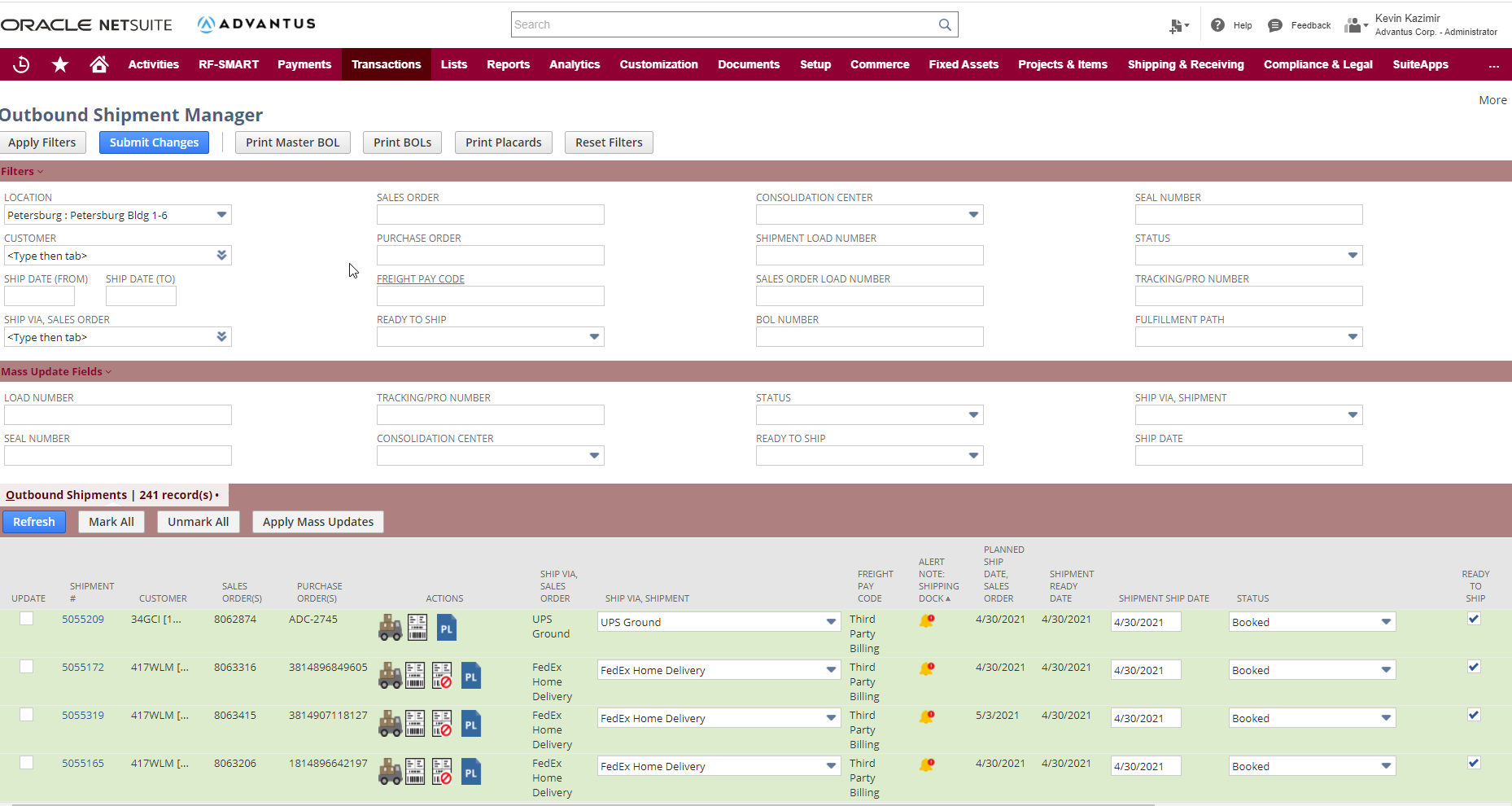 Shipping Parcel
Parcel shipping uses “ShipEngine” (the API that runs ShipStation)
 Advantus has two distinct parcel shipping use-cases
PBG – Pick and ship “ships individually items” (aka PBG ships almost exclusively masters)
12th Ecom – Almost exclusively mixed cartons
 Done from the Outbound Shipment Manager
 Documents auto print the first time they are generated (using PrintNode)
 Old documents are saved in the “Files” tab of the OBS record
 We can audit how we made our shipping API requests – great for researching
 We have a mobile friendly tool called “QuickShip” for use-case (1) above
Shipping LTL
We complete pick, use “Advantus Pack LP Shipment” to move the shipment to “Shipment Pending”
Advantus Pack LP Shipment – QC the pallets and account for them!
 From Outbound Shipment Manager, user uses “OBS Lite” form to rate the Shipment
 Can indicate accessorials on the OBS Lite form
 If Advantus is paying for freight, you can rate the shipment
 Can generate the BOL and Master BOL (if used)
 Again - Old documents are saved in the “Files” tab of the OBS record
OBS Manager Tour
Back to NetSuite!
Shipping and EDI
OBS record is what drives our ASN transmission
 We transmit an ASN when a shipment goes to SHIPPED (this is different from Macola!)
 A custom record called “ADV – License Plate Register” (aka LPR) drives the ASNs
This record captures every scan on every license plate (LP)
Equivalent to a wsPkgLin record in 1.0
LPRs get Created
Every 2 Hours
Shipment is Booked
ASN Sent by Dell Boomi
Every 1-2 Hrs depending on Trading Partner
Shipment marked as “Shipped”
(Manually or at 10 PM ET)
Shipment Manipulation
Shipment Consolidation
Two Use Cases
Consolidate Pre Pick – Done automatically if its allowed
Consolidate Post Pick – We release to the warehouse, and customer routes two orders together after we picked it
Use case (2) is done via the Shipment Consolidation tool
 LP Manager
Used to manipulate packaging of a shipment
Convert LTL to Parcel (or Parcel to LTL)
Parcel - Band and unband
Pallet – Adjust palletization
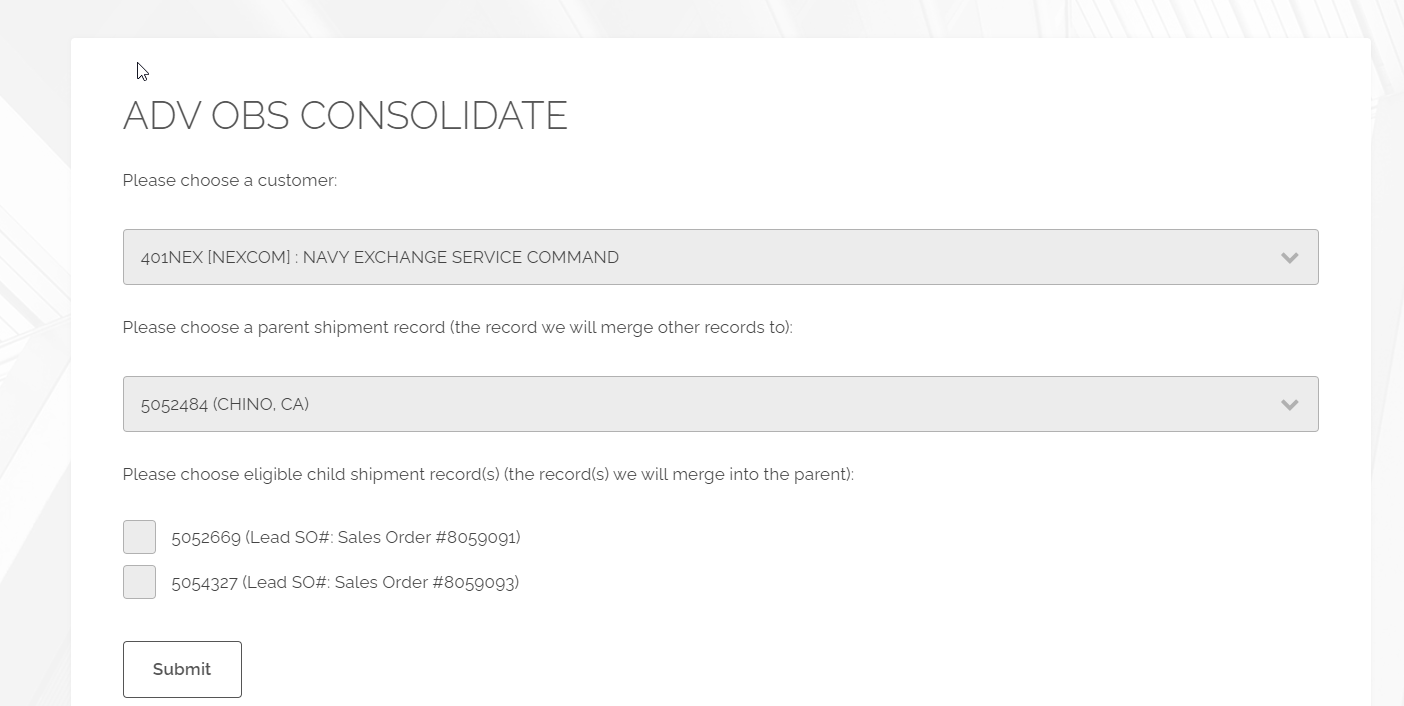 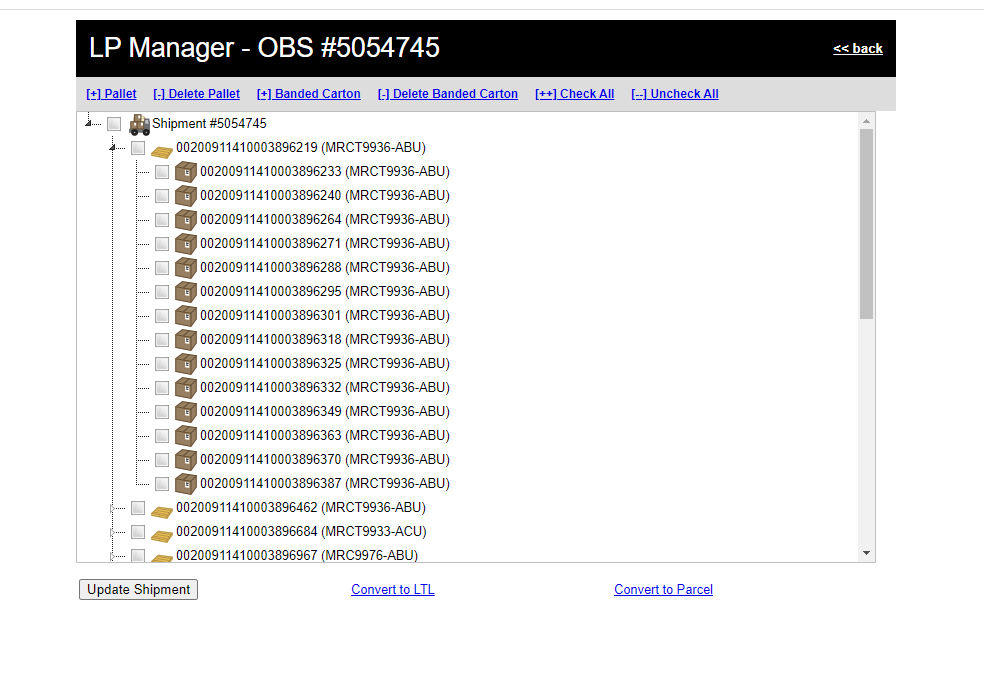 Rollbacks
What is a “Rollback” and why
Supports “Customers First” Advantus Principle
NOT a magical “fix it” tool for a busted system!!!
 Initiated from the Shipment record – Only Admins and Facilities, Lead roles
 Breaks down LPs, undoes bin transfers, puts inventory back in preferred bin
 Order goes back to a hold state (in essence)
Questions
Ask away!